What Everyone Needsto Know About Jesus
Richie Thetford									            www.thetfordcountry.com
Jesus Does Not Want to Condemn You
Many see Christianity as the “religion of no”
Jesus said:
John 12:47; John 3:17
Jesus loves every person
Matthew 11:28-30; John 10:10;1 Timothy 2:4; 2 Peter 3:9;Jeremiah 31:3; John 13:1
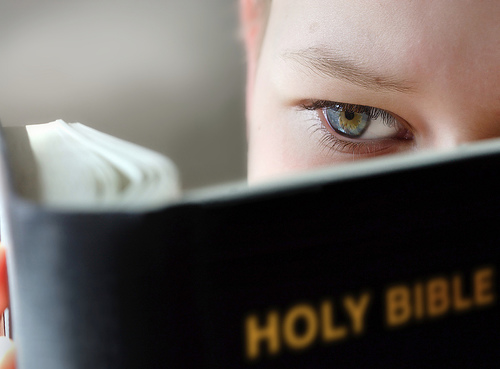 2/8/20XX
2
Sample Footer Text
Richie Thetford									            www.thetfordcountry.com
Jesus is God’s Answer to Man’s Sin
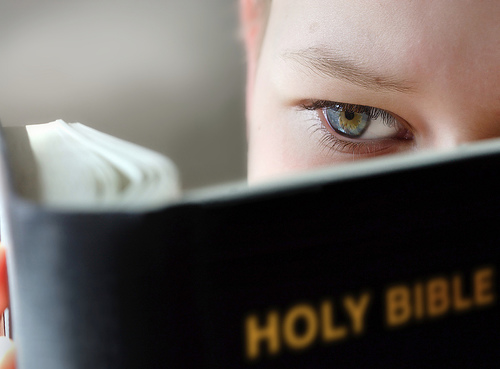 Sin is the greatest problem man has
James 2:10; Romans 6:23
Someone had to die
Isaiah 53:5-6
Animal sacrifice was only temporary
Hebrews 10:4; Acts 13:23;John 3:16; 1 John 4:14; Hebrews 4:15
2/8/20XX
3
Sample Footer Text
Richie Thetford									            www.thetfordcountry.com
Jesus is the Son of God
Must come to one of three conclusions
Jesus was the Son of God
Acts 10:38
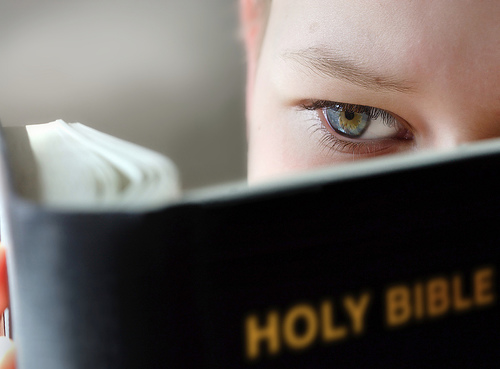 2/8/20XX
4
Sample Footer Text
Richie Thetford									            www.thetfordcountry.com
Jesus is “One of Us” (Son of Man)
“And the Word became flesh and dwelt among us, and we beheld His glory, the glory as of the only begotten of the Father, full of grace and truth.” (John 1:14)
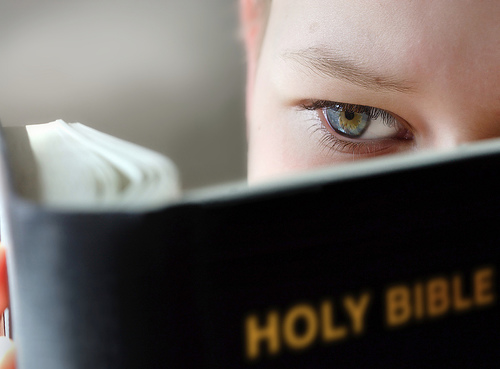 Jesus was miraculously conceived
Matthew 1:23; Luke 1:35;Isaiah 7:14
Jesus lived a common lifefor 30 years
2/8/20XX
5
Sample Footer Text
Richie Thetford									            www.thetfordcountry.com
Jesus Was Crucified for Being Too Holy
Religious people killed Jesus
Socialized with sinners (Mark 2:13-17)
Healed on the Sabbath Day (Matthew 12:9-14)
Drove money changers from the temple ( John 2:13-16)
Accepted Worship (Matthew 9:18; 20:20)
Jesus made claims Jewish leadersconsidered as blasphemy
Would only be blasphemy if it were NOT true!
2/8/20XX
6
Sample Footer Text
Richie Thetford									            www.thetfordcountry.com
Jesus Came Back to Life
Jesus lived again
Died and was buried
What happened to His body?
Enemies stole the body
Disciples stole the body
He was resurrected
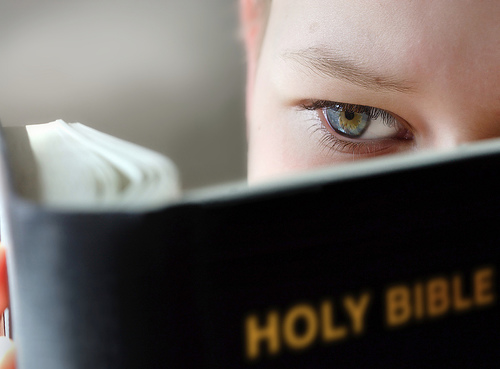 2/8/20XX
7
Sample Footer Text
Richie Thetford									            www.thetfordcountry.com
Jesus Built the Church – Wants All to Belong
Only lasting institution from Jesus’ life is His church
Matthew 16:18
Promise fulfilled on Pentecost
The church grew rapidly
The same church exists today
Acts 2:47; 1 Corinthians 15:1-4
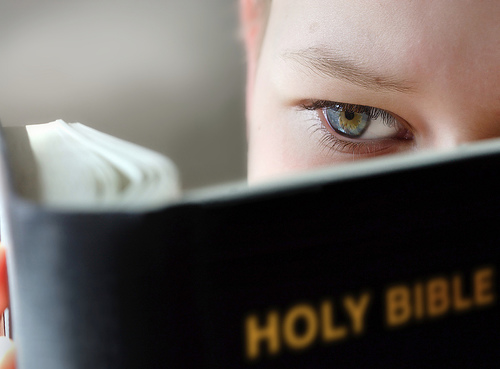 2/8/20XX
8
Sample Footer Text
Richie Thetford									            www.thetfordcountry.com
Jesus Reigns Over the Whole World
Ascended to His throne
Acts 1:9-11; Psalms 24:7-10;1 Timothy 6:15
There are places where His ruleis not recognized
Revelation 3:20
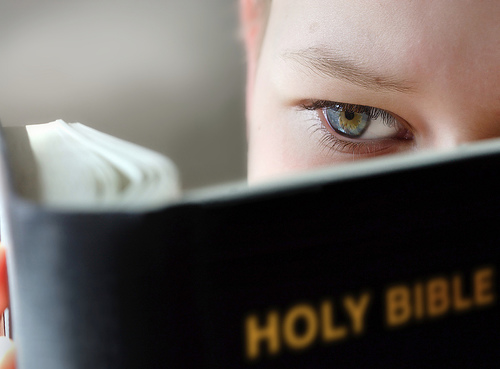 2/8/20XX
9
Sample Footer Text
Richie Thetford									            www.thetfordcountry.com
Jesus Will Judge Everyone
He will come in His glory!
Matthew 25:31-33
We will all be there – be prepared
John 12:48
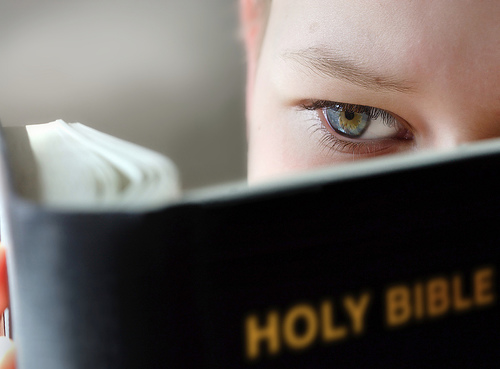 2/8/20XX
10
Sample Footer Text
Richie Thetford									            www.thetfordcountry.com
Jesus Wants Each Person to Follow Him
He really does want to save you
Matthew 11:28-30
Only Jesus can save your soul
Matthew 16:26
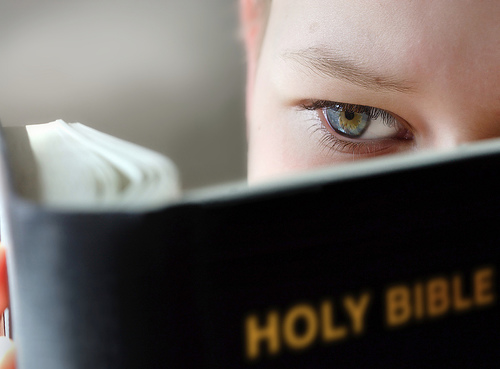 2/8/20XX
11
Sample Footer Text
Richie Thetford									            www.thetfordcountry.com